La fecha:  lunes el veinticuatro de noviembre
Un cortometraje
L.O: to talk about characters and plot of a short film.
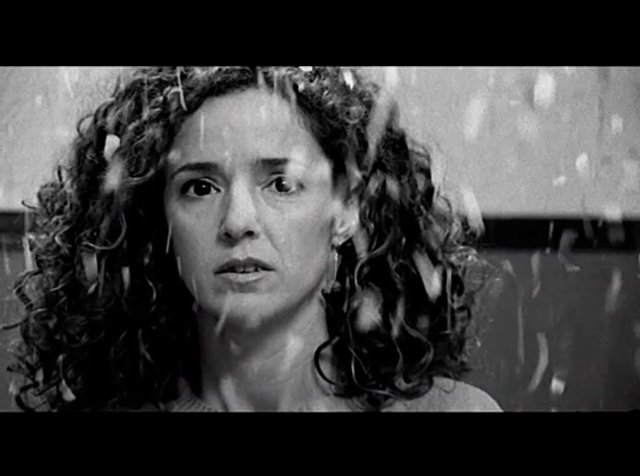 dirijido por Nacho Vigalondo
El lugar   -Tiene llugar en…
Los personajes – Hay…
una estación de tren
cinco
la ciudad
dos
muchos
el supermercado
diez
el campo
un
tres
una cafetería
La historia – se trata de
El ambiente – Hay un ambiente…
cómico
el amor
Un hombre loco
tenso
féliz
El terrorismo
de terror
una amistad
una familia
bueno
Un músico famoso
[Speaker Notes: Elicit meanings from Ss. Elicit ideas from picture (slide 1):  Cuántos peronajes hay? Etc…   5 mins]
Pienso que…
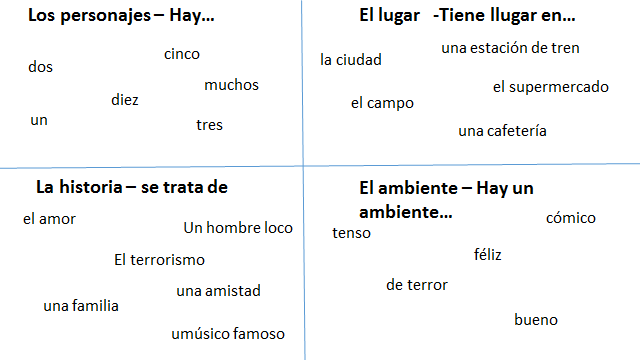 N
Creo que…
En mi opinión…
[Speaker Notes: Pair work.  Insist on use of opinion phrases.  5 mins]
Une el español con el inglés:
[Speaker Notes: Watch the clip to 1 min 30]
Mira el clip y circula los sonidos que escuchas:
Escuché……
[Speaker Notes: Encourage students to use the opinion pharses (creo que / pienso que) when feeding back.]
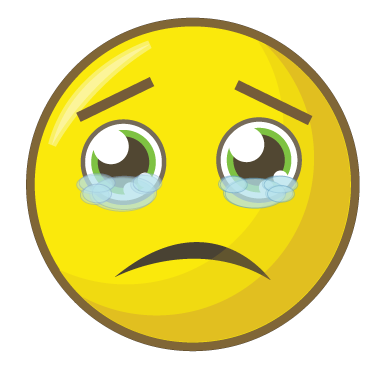 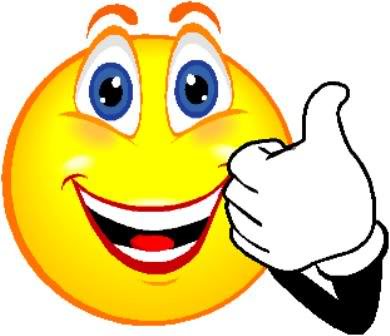 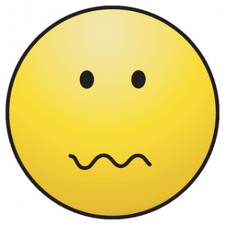 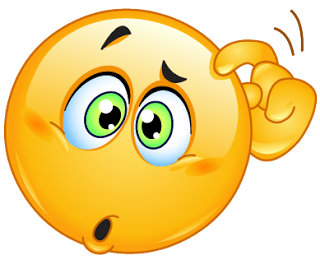 Está feliz
Está preocupado
Está confusa
Está triste
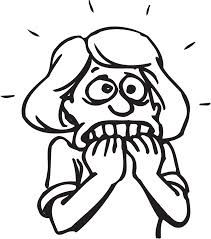 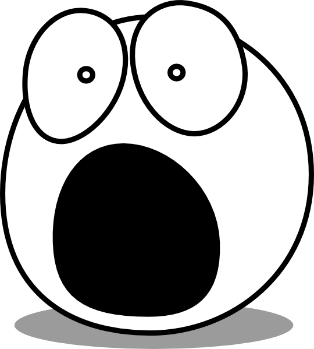 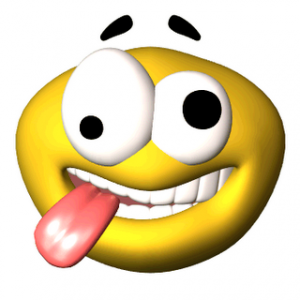 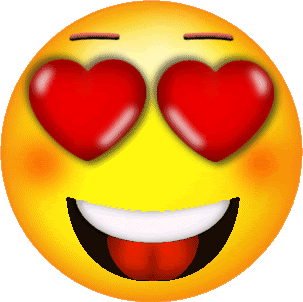 Está loco
Está asustado
Está nervioso
Está enamorado
Está aterrorizado
[Speaker Notes: DRILL feelings.]
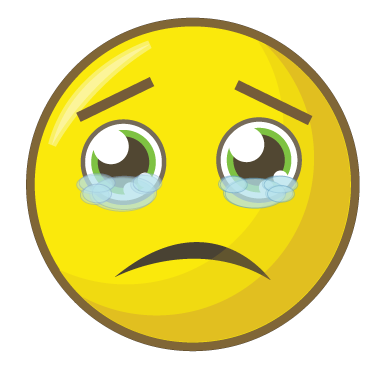 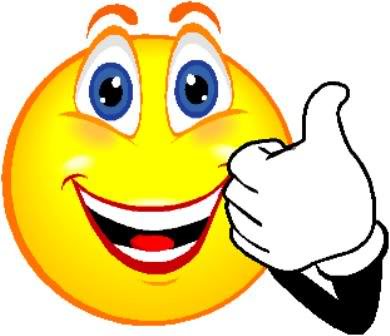 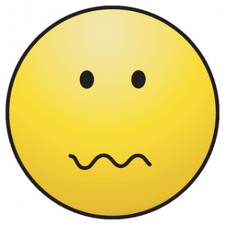 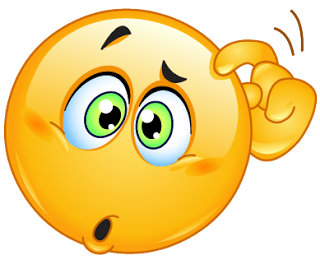 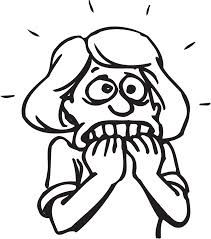 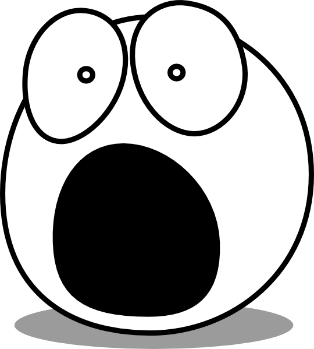 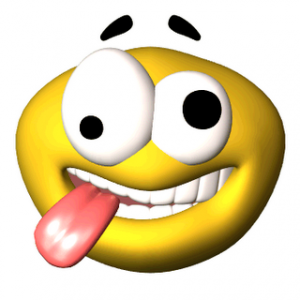 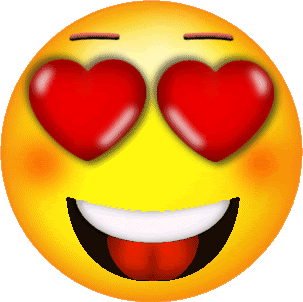 [Speaker Notes: 3 stage questioning.
Consolidation games to follow.
Teacher vs student (repeat after me) 
Boys vs girls.]
¿Cómo se siente?   Numera las frases:
Está triste 
Está nerviosa
Está feliz
Está preocupada
Está enfadada
Está aterrorizada
Está asustada
Ésta loca
Está confusa
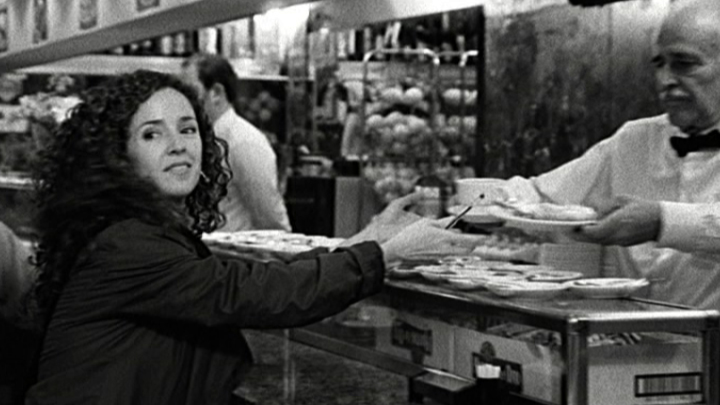 Sequencers:
Primero - first
Luego - then
A continuación – after that
Después- after
Al final – at the end
[Speaker Notes: Watch the clip.  Number 3 of the sentences.  Students should be encouraged to use the sequencers when feeding back]
Habla con tu compañeroDescribe el clip.  Menciona:
Los personajes
lugar
La historia
El ambiente
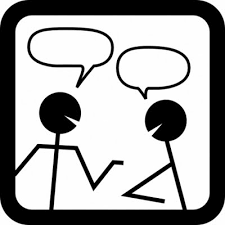